Základní škola a Mateřská škola, Šumná, okres ZnojmoOP VK 1.4 75022320Tematický celek: Dějepis II. stupeňNázev a číslo učebního materiáluProtinacistický odbojVY_32_INOVACE_10_08Tomáš ZezulaAnotace: protinacistický odboj a odpor, odbojové skupiny, heydrichiádaMetodika: prezentace slouží k předvedení na interaktivní tabuli
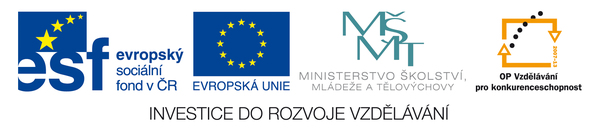 Protinacistický odpor a odboj
zapojila se jen menší část národa – asi 10-15% - vypověděli skutečný boj okupantům
hrozba nejpřísnějších trestů – trest smrti, koncentrační tábory
zejména na začátku po okupaci – velký odpor – národní poutě, sokolské slety, demonstrace, šeptaná propaganda, 17. listopad – vystoupení studentů proti režimu…..
Odbojové skupiny
od jara do léta 1939 – odboj. organizace a centra
Politické ústředí (PÚ) – politické strany bývalé koalice, zkušenosti z 1. odboje, brzy odhaleno gestapem
Obrana národa (ON) – nejrozsáhlejší, bývalí legionáři, důstojníci, sokolové, učitelé, železničáři
	- schéma organizace dle armády
Petiční výbor Věrni zůstaneme (PVVZ)
velmi široké zastoupení obyvatel – politici, dělníci, železniční a poštovní zaměstnanci, inteligence….
budování ilegálních sítí v celém protektorátě
jeho program se stal programem celého národního demokratického proudu – od 1940 jako Ústřední vedení odboje domácího (ÚVOD)
hlavní myšlenka – navázat na odkaz T.G.Masaryka
Komunistický odbojový proud
přímá návaznost na KSČ
příprava na převzetí moci a revoluce bolševického typu
silný zásah gestapa – velké ztráty

Vrchol aktivity odbojových skupin – 1941 
proto vyslán R. Heydrich, aby se s domácím odbojem vypořádal 
Zpřetrhány ilegální odbojové sítě, popravy, zatýkání
Formy odboje
demonstrace – např. 28. říjen, 17. listopad – demonstrace studentů – popravy, uzavření čs. Vysokých škol.
nepostižitelné sabotáže – práce pomalu, sypání písku do ložisek vagónů atp.
odboj kulturní – literatura, hudba
zpravodajská činnost – informace o zbrojovkách, o železniční dopravě, armádě…
Heydrichiáda
Reinhard Heydrich – říšský protektor od 27.9.1941, ihned vyhlašuje stanné právo (popravy bez důkazů, koncentrační tábory)
Oslabení domácího odboje – vysláni z Británie parašutisté – jejich úkolem likvidace Heydricha
Atentát – 27. května 1942 v Praze – Kobylisích, provedli ho Jan Kubiš, Jozef Gabčík + pomoc dalších. Heydrich zraněním podlehl
Odplata – teror a represe
1500 lidí popraveno
Vyhlazeny Lidice a Ležáky
Likvidace atentátníků a těch, kdo jim pomáhali

Smysl atentátu
Prezentace před ostatními státy protihitlerovské koalice
Likvidace kata českého národa
Zdroje:
Kuklík J., Lidé v dějinách, období 1918-1945 (rozkvět a soumrak československé demokracie), dějepis pro 2. stupeň základní školy a pro odpovídající ročníky víceletých gymnázií, 1. vydání, Praha: Nakladatelství Fortuna, 1996, ISBN 80-7168-353-1